Қишлоқ хўжалигида зараркунандаларга қарши курашда агрометеостанция ва феромон тутқичлар интеграциялашган ечимдан фойдаланиш
Сарвар Абдуллаев
Мурожаатлар учун:  
Тел: +998 90 035-02-25
Email: info@amudar.io
Web: www.amudar.io
Режа
Онлайн интерфейсга кириш
Метеостанциялар бўлими
Об-ҳаво башоратлари ва метеограммалар бўлими
Зараркунанда ва касалликлар бўлими
Феромон тутқичлар бўлими
Метеостанциялар бош таблоси
Қурилмани танлаш
Юқори менюда ушбу тугмани босинг
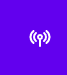 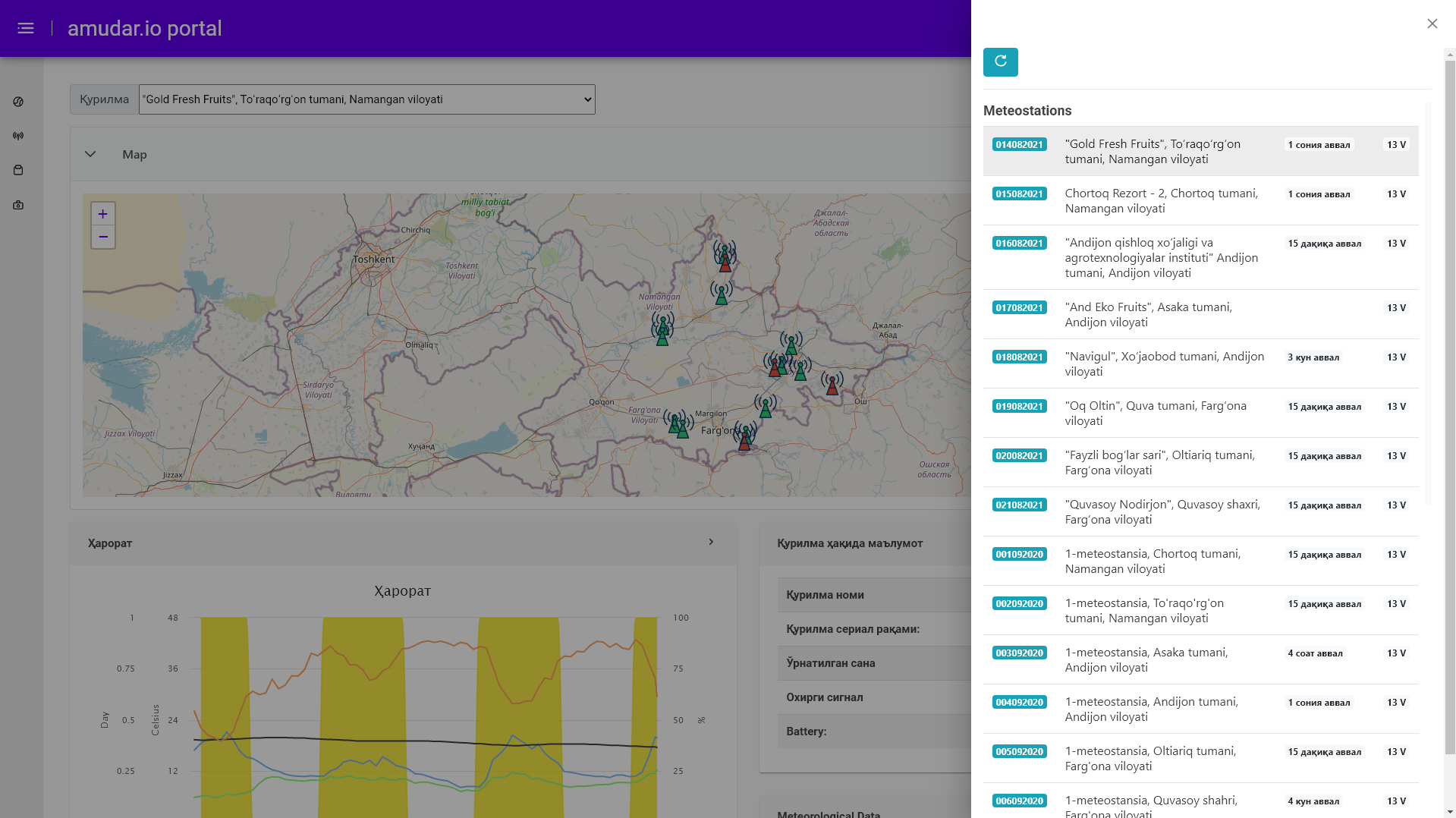 Қурилмани ҳарита ёрдамида танлаш
Қурилма маълумотлари
Қурилманинг жорий кўрсаткичлари
Об-ҳаво ҳариталари
Об-ҳаво башорати - 14 кунлик
Мавсумий башорат
Агрономик башорат
Экин экиш учун қулай шароит
Дори сепиш пайти учун қулай шароит
Тупроқ-сув ўтказувчанлиги
Зараркунанда ривожланиш ҳолати
Заркунанда ва Касалликлар Таблоси
Феромон тутқич бош таблоси
Феромон тутқич бош таблоси
Қурилма ҳақида тезкор маълумотлар
Тасвирлар
Қурилма ҳақида умумий маълумотлар
Феромон тутқич бош таблоси
Ҳашорот ҳақида маълумотлар
Ҳашоротларнинг ўсиш динамикаси
Қурилма журнали
Тезкор маълумотлар
Қурилмаларни ҳаритада кўриш
Мавсумни танлаш
Қурилмаларни танлаш
Қурилма учун янги мавсумни бошлаш
Қурилма ҳақида тезкор маълумотлар
Уйча ичидаги рақам ундаги ҳашорот сонини кўрсатади
Уйчани босинг ва қурилмани танланг
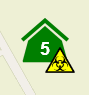 Ҳашорот сони хавфли чегарадан ортиқ
Янги мавсум яратиш
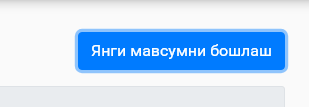 Ушбу тугма босилади
Ҳашорот тури ва феромон тури танланади
Сақлаш учун ушбу тугма босилади
Тасвирни белгилаш
Ушбу тугмани босинг
Хато белгиланган тегни тасвирда танлаб, кейин ўчиринг
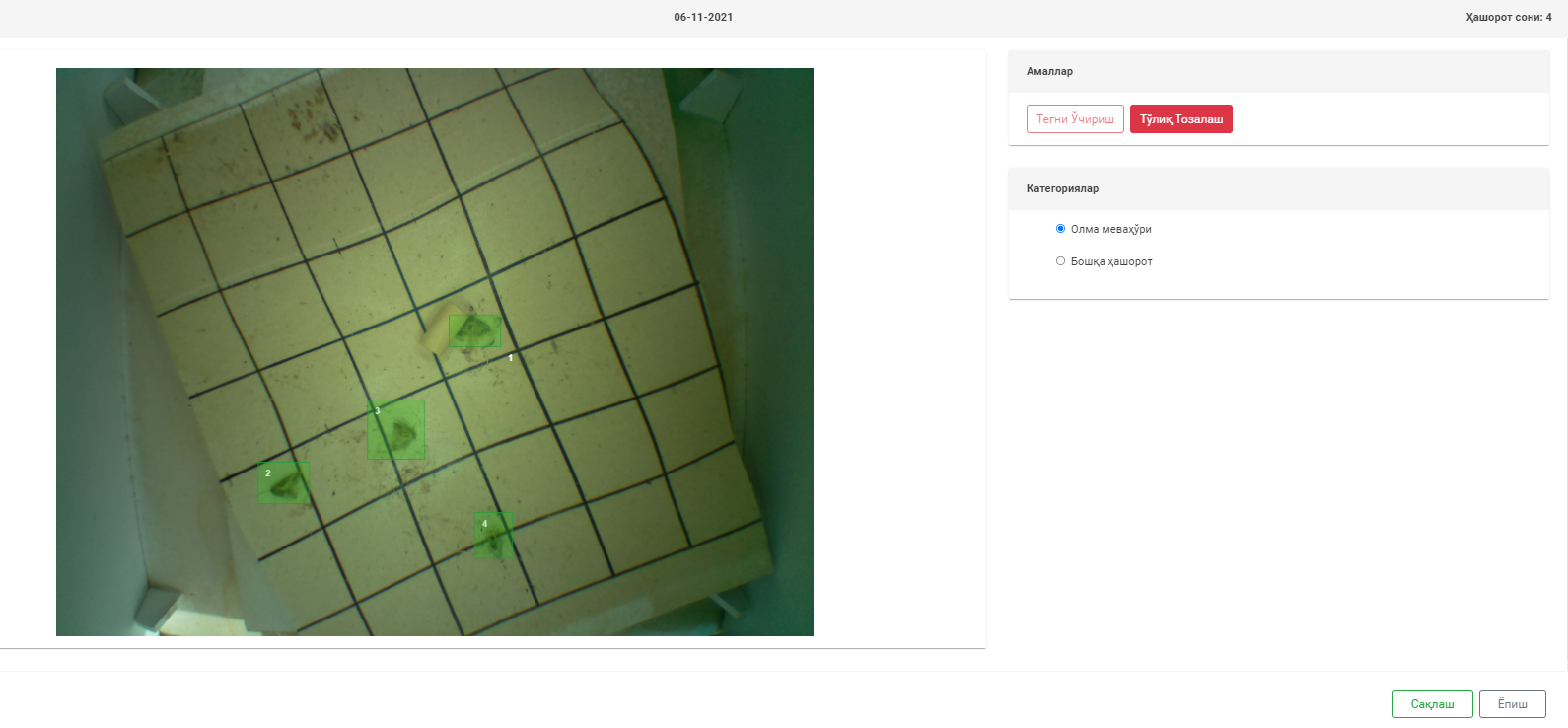 Ҳашорот турини танланг
Тасвирда ҳашоротни белгиланг
Белгилашни якунлаш учун Сақлаш тугмасини босинг
Метеостанциядан фойдаланиш усуллари
Ерни суғориш - Эвапотраспирация
Сувнинг ер ёки экинлар ёрдамида буғланиш миқдори
Ёғингарчилик миқдорининг акси
Суғорилмайдиган ерда эвапотрасприция ёғингарчилик миқдоридан кўп бўлмайди
Эвапотраспирация 2 турда бўлади:
Потенциал эвапотраспирация - суғориладиган ердан буғланиб чиқиши мумкин бўлган сув миқдори
Намунавий эвапотраспирация - баландлиги 12 см бўлган чим экилган ердан буғланиб чиқиши мумкин бўлган сув миқдори
Потенциал эвапотранспирация > Намунавий эвапотраспирация
Агроном ёғингарчилик миқдори ва эвапотранспирация миқдорига қараб ерни қандай суғориш бўйича тавсия бера олади.
Зараркунанда ривожланиши - Фойдали ҳарорат
Фойдали ҳарорат - берилган вақт оралиғида тўпланган иссиқлик миқдори
Ҳар бир зараркунанда авлоди тўлиқ ривожланиши учун маълум фойлади ҳарорат тўпланилиши зарур
Масалан:
Олма мевахўри: 760 °С
Шарқ мевахўри: 1300 °С
Олхўри мевахўри: 970 °С
Ток ипак қурти: 1500 °С
Олма мева арракаши: 650 °С
Нок арракаши:  690 °С
Вергулсимон қалқондор: 2000 °С
Нок ширинчаси: 400 °С
Яшил олма бити: 120 °С
Ўргимчак кана: 880 °С
Олма қизил канаси: 900°С
Агроэнтомолог берилган вақт оралиғида қайси зараркунанда қандай даражада ривожланганлигини аниқлай олади ва унга қарши чорани қачон қўллаш кераклиги хақида огоҳлантиради
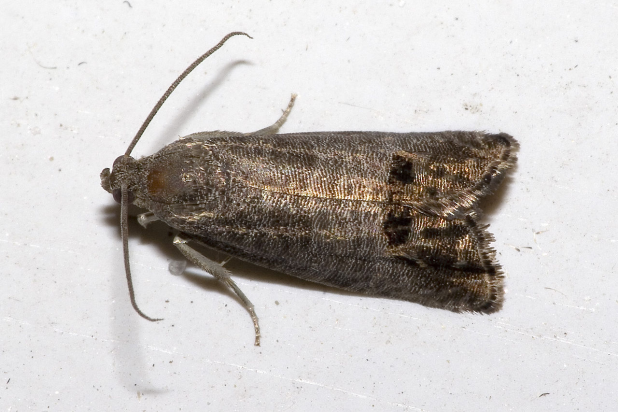 Касаллик тарқалиши - барг хўлланиши ва шамол
Aйрим касалликлар ривожланиши учун керакли муҳит:
Парша - 10 кун давомида ҳарорат 15-25°С, намлик > 75%
Монолиоз - 10 кун давомида, ҳарорат 20-25 °С, намлик >75 %
Қора рак - 25 кун давомида, ҳарорат 25-30 °С, намлик > 90 %
Қора рак - 25 кун давомида, ҳарорат 25-30 °С, намлик > 90 %
Бактериал куйдирги - 5-10 кун давомида, ҳарорат 20-25 °С, намлик > 70 %
Ун-шудринг - 5-10 кун давомида, ҳарорат 20-25°С, намлик > 70 %
Парша ва бошқа замбуруғли касалликлар хўл баргда ривожланади ва унинг споралари шамол орқали тарқалади
Касаллик симптоми зарарлангандан 2-3 хафта ўтиб намоён бўлади
Агро-фитопатолог касаллик ривожланишини берилган вақт оралиғидаги ҳарорат, намлик ва ёғингарчилик миқдорига қараб аниқлай олади. Агар касаллик ривожлангани маълум бўлса, унинг тарқалишини шамол тезлиги ва йўналишига қараб аниқлай олади.
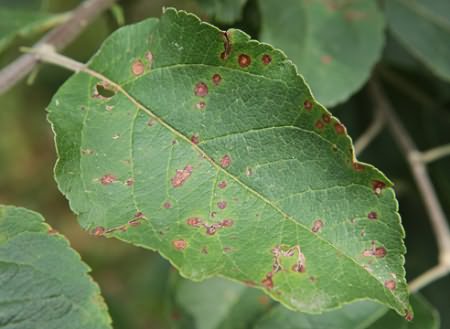 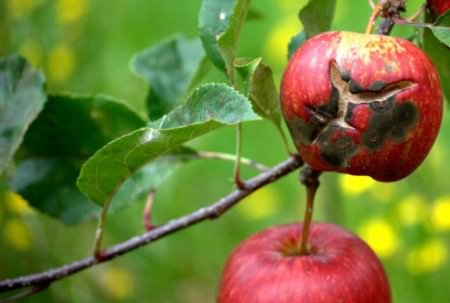 Дала ишларини олдиндан режалаш - метеограмма
Далада бажарилиши лозим бўлган ишлар:
Ерни хайдаш
Ерни суғориш
Экинни парваришлаш
Хосилни йиғиб олиш
7 кунлик аниқ об-ҳаво башоратига қараб бир хафталик режа тузиш ва уни амалга ошириш имконияти
Саволлар?
Эътиборингиз учун рахмат!